Социально-педагогические аспекты социализации подростка в условиях образовательной среды
Руководитель  ГМО социальных педагогов ОУ города Смоленска, социальный педагог МБОУ «СШ № 40» Кондратюк Л.Н.
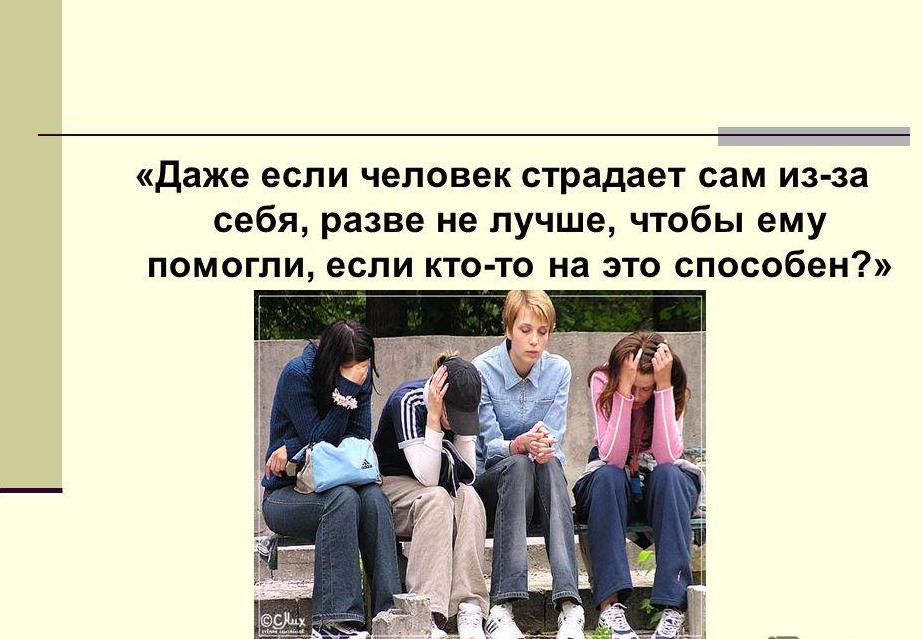 Ключевой фигурой, ведущим субъектом и координатором  социально-педагогического сопровождения по предупреждению и пресечению правонарушений несовершеннолетних в образовательных учреждениях является социальный педагог
Задача, стоящая перед социальным педагогом – 
предупредить попадание учащегося в «группу риска»
Социально- -педагогическое сопровождение включает комплекс мероприятий, направленных на:
предупреждение, разрешение психологических и социальных проблем;
преодоление последствий кризисных ситуаций, в том числе путем активизации собственных возможностей учащихся для самостоятельного предупреждения, разрешения возникающих психологических проблем;
преодоление последствий кризисных ситуаций и создание необходимых для этого условий;
 на информирование учащихся и их родителей о причинах возникших проблем;
 развитие личности, ее самосовершенствование и самореализацию.
Профилактические мероприятия:
индивидуальная профилактическая работа;
мероприятия по социальной адаптации ребенка;
социальная реабилитация ребенка;
профилактика безнадзорности и правонарушений несовершеннолетних.
Алгоритм  работы по социально-педагогическому сопровождению
Выявление. Сообщение. Учет.
Систематизация полученной информации.
Сбор информации и документов.
Дополнительная диагностика.
Анализ полученных результатов и определение плана мероприятий индивидуально профилактической работы.
Индивидуально-профилактическая работа и мероприятия по защите прав и законных интересов ребенка.
Деятельность общеобразовательной школы по социализации учащихся будет эффективной, если:

в основе системы профилактики правонарушений подростков в условиях школы лежит системный подход, позволяющий решать проблему в условиях целостного педагогического процесса; 

технологии профилактики правонарушений подростков соответствуют уровню их социальных и поведенческих отклонений.
Спасибо за внимание!